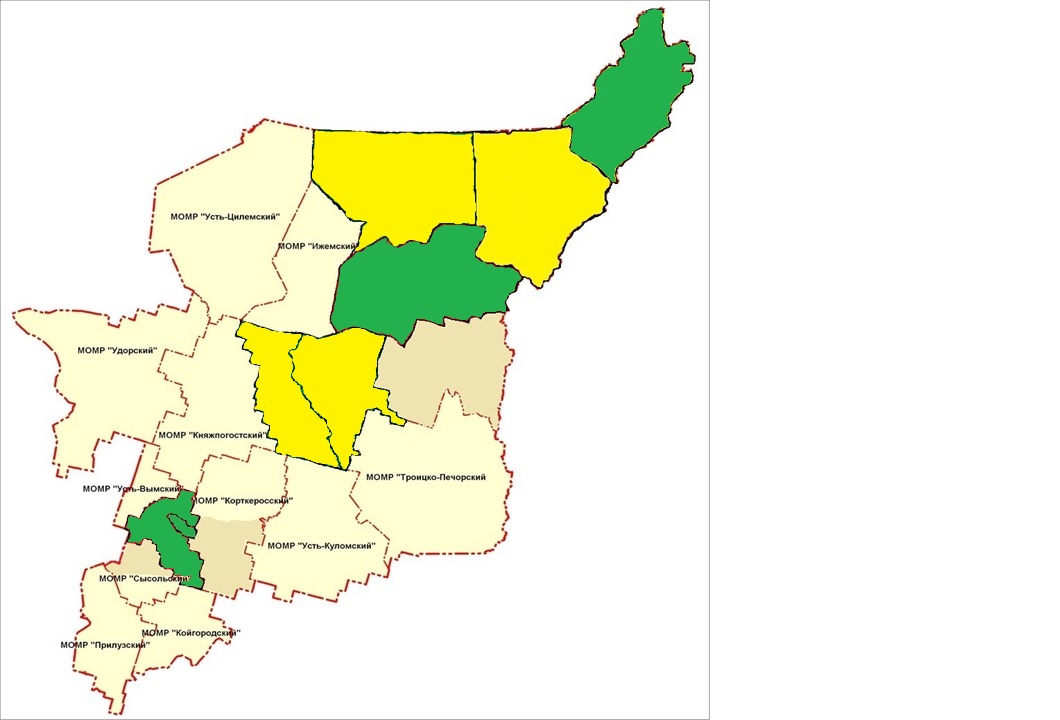 Рейтинг МО по качеству проведения ОРВ за 2020 год
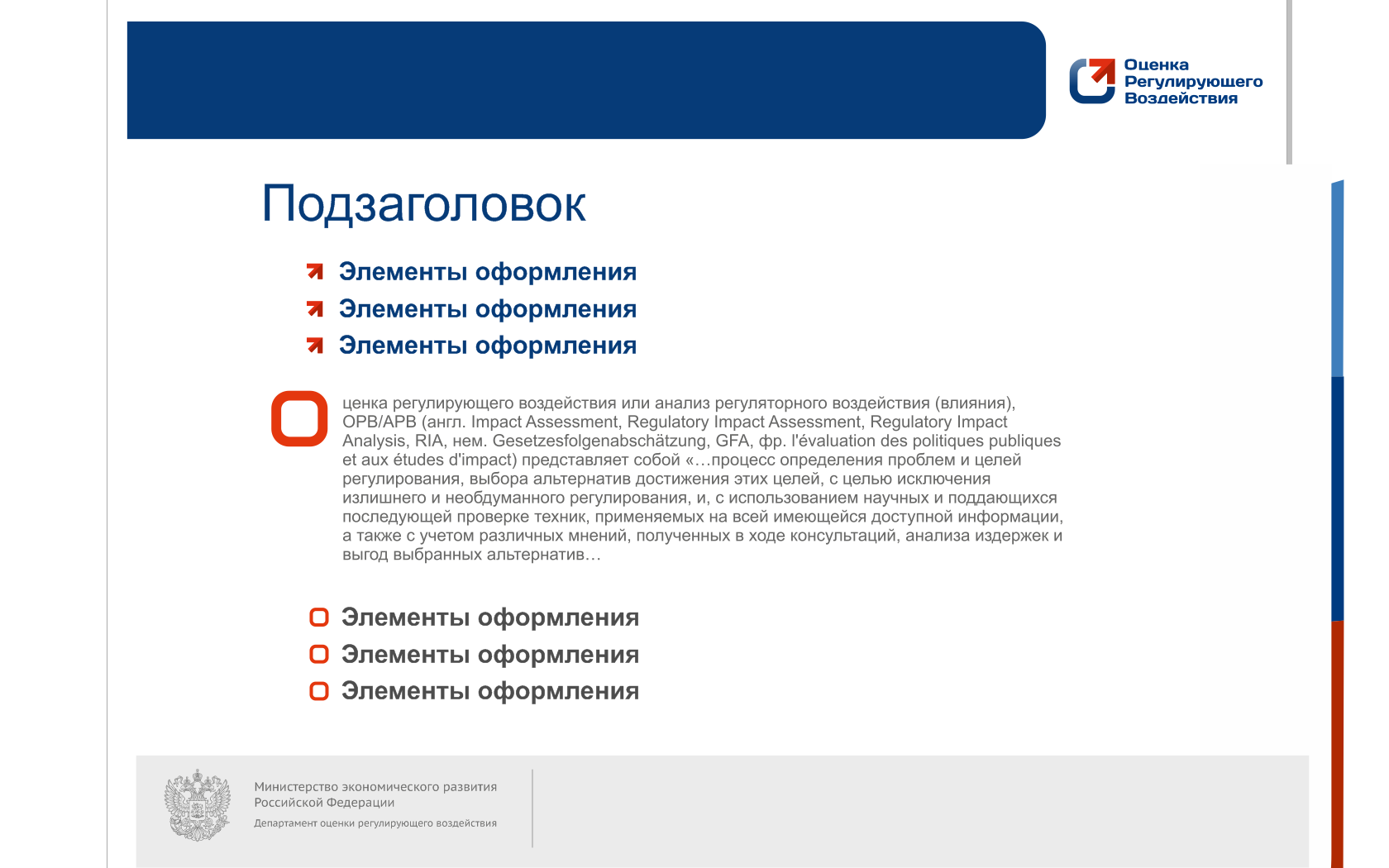 МО ГО «Воркута»
МО ГО «Усинск»
МО ГО «Инта»
МО МР «Печора»
МО МР «Сосногорск»
МО ГО «Ухта»
МО ГО «Сыктывкар»
МО МР «Сыктывдинский»
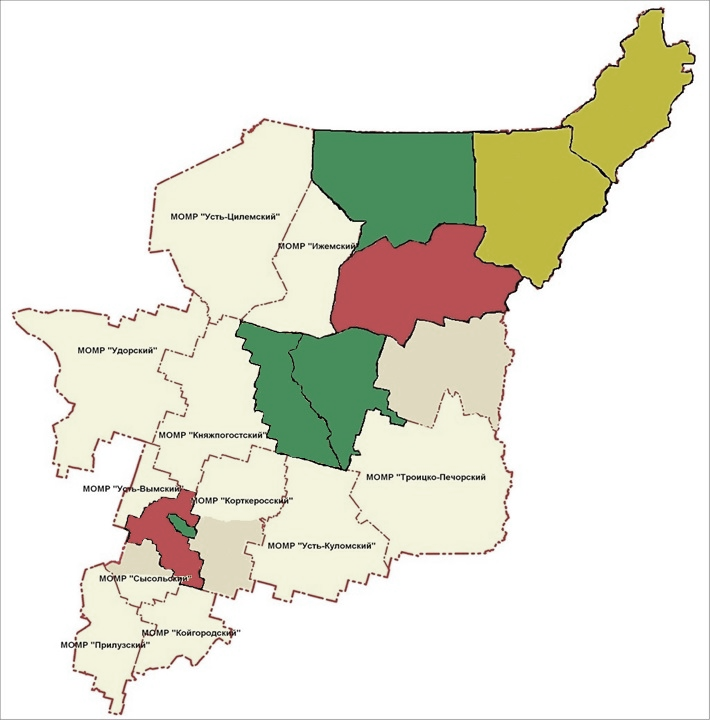 Рейтинг МО по ОРВ (динамика 2019 – 2020 годы)
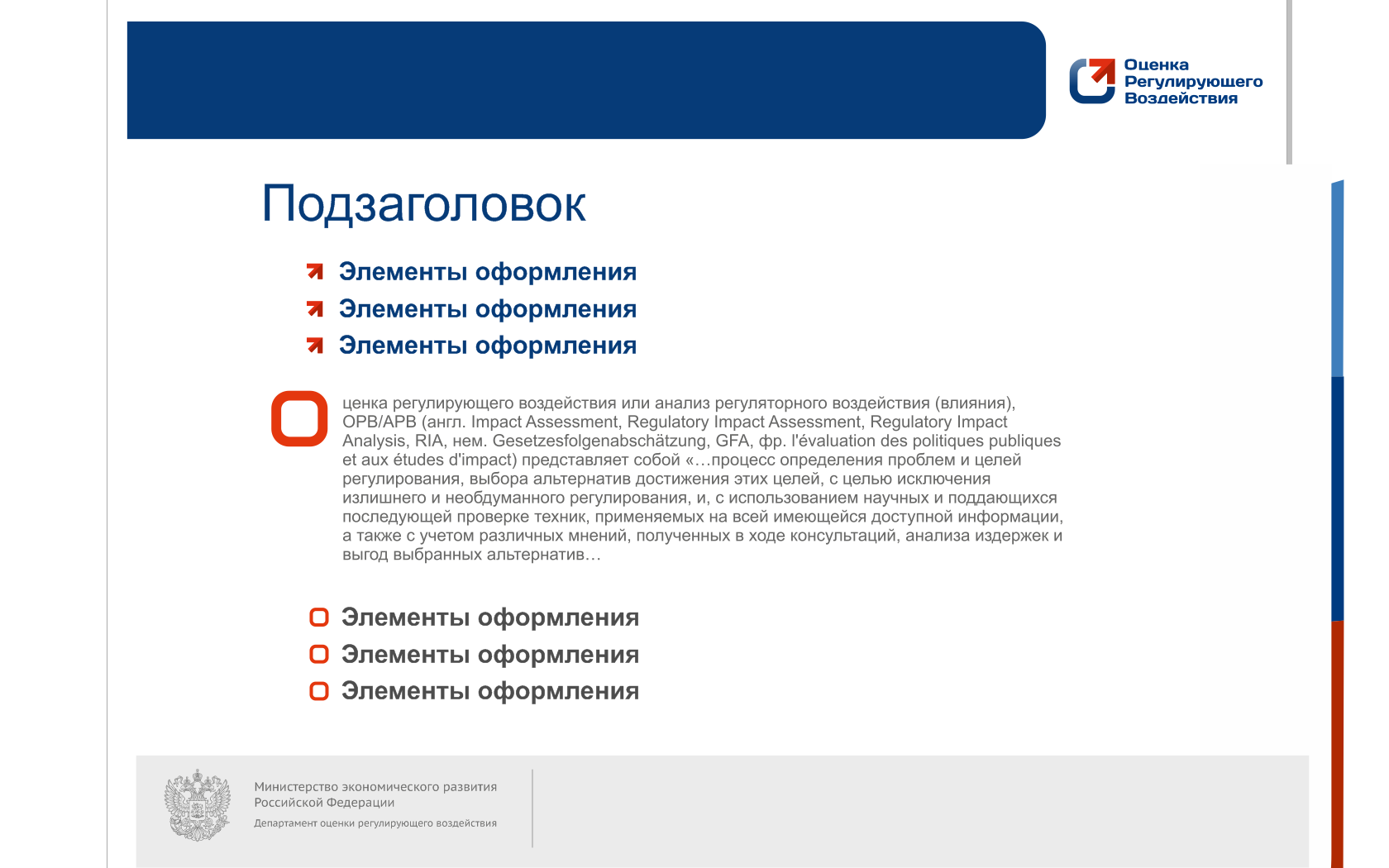